Фестиваль 
«Семья-суперсила России»
Семья Ролдугиных
В номинации «Идеалы воспитания: начнем с себя»









Муниципальное автономное общеобразовательное учреждение гимназия №69 им. С. Есенина г. Липецка
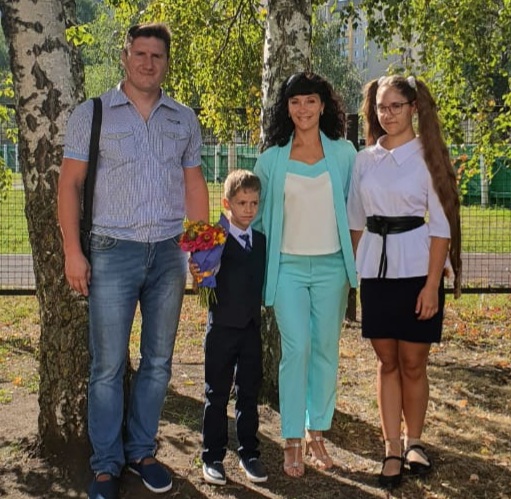 Заповеди (правила) 
семьи Ролдугиных
Жизнь дана на добрые дела!!!
Будь честен ты в своих
 поступках!!!
Уж если дал ты обещанье,
Будь верен слову своему!!!
Всегда лишь правду говори!!!
Но если , вдруг, в минуту злую,
Обидел ты или тебя,
Ты сам прощай, проси прощенья,
С обидой жить в семье нельзя!!!
Будь терпелив к чужому горю
И мимо ты не проходи,
Увидев слезы на ресницах,
Ты поцелуй и обними!!!
В семье любимой много смеха,
Есть уваженье и почет
И каждый чувствует все это,
И честно чтит весь этот свод!!!
Семейные праздники
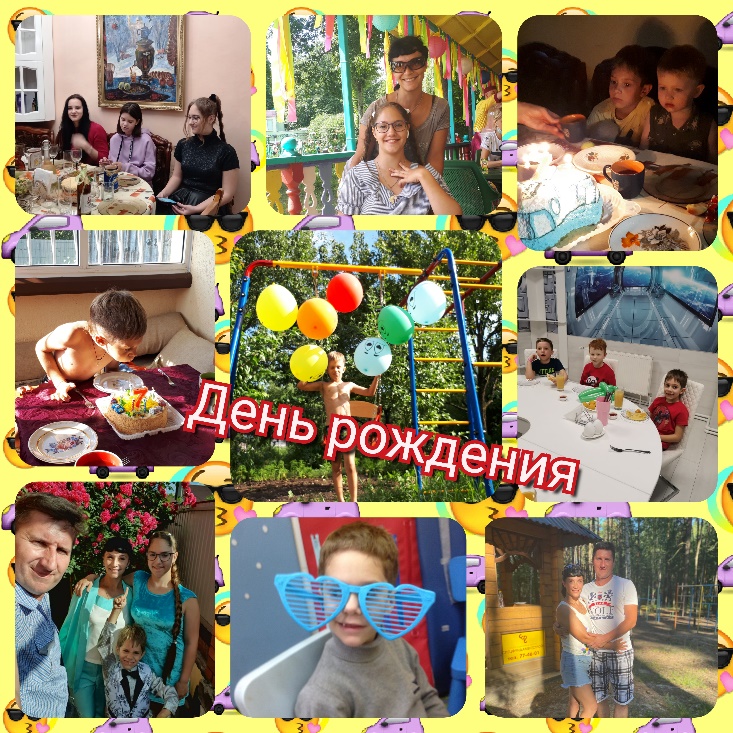 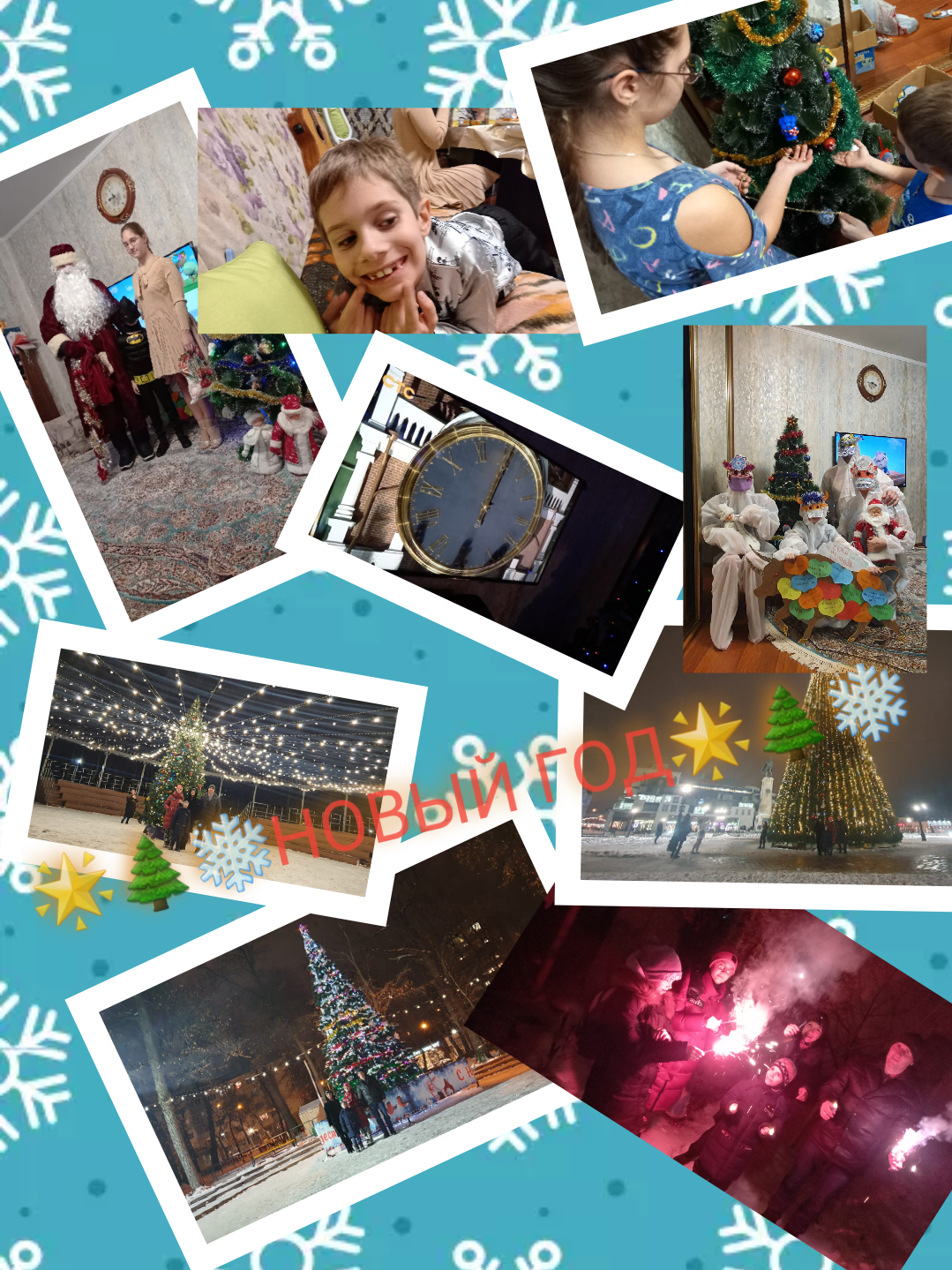 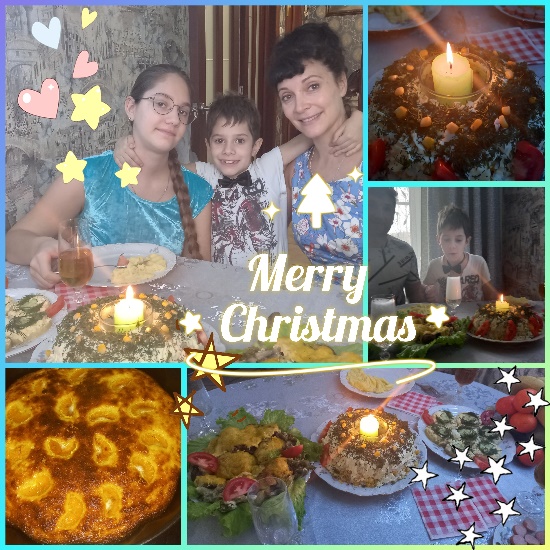 Почет и уважение
 старшему поколению!!!
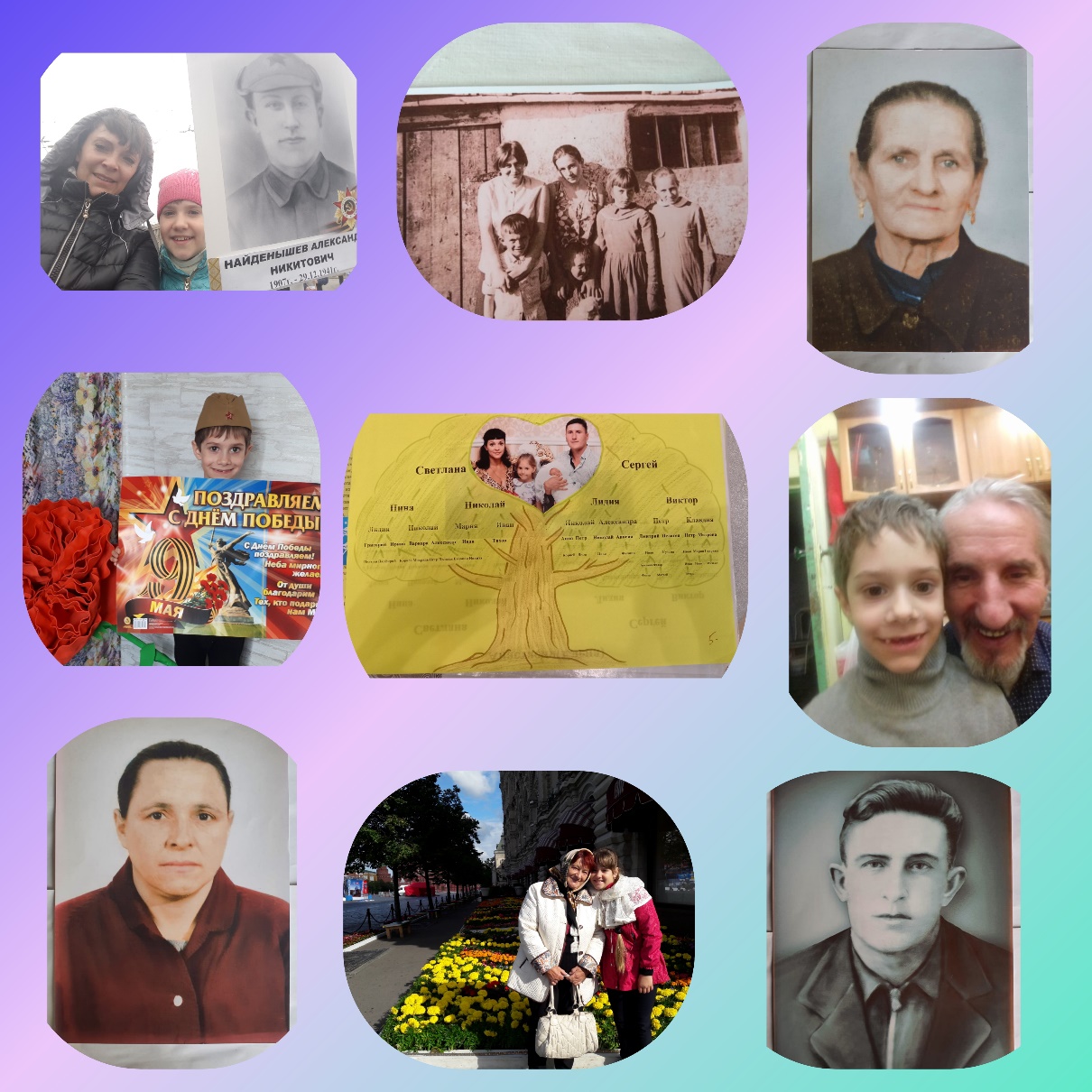 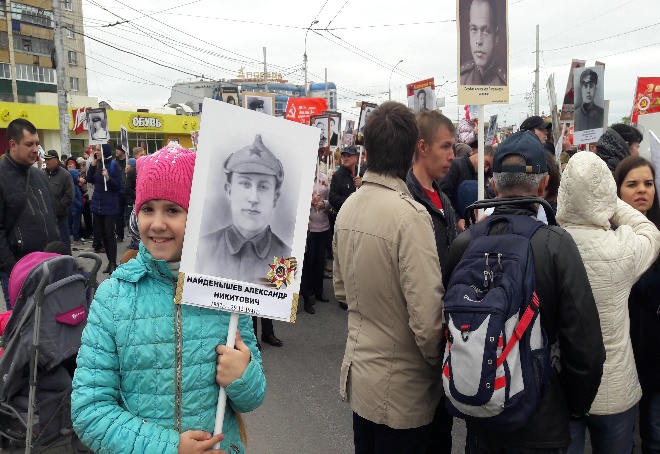 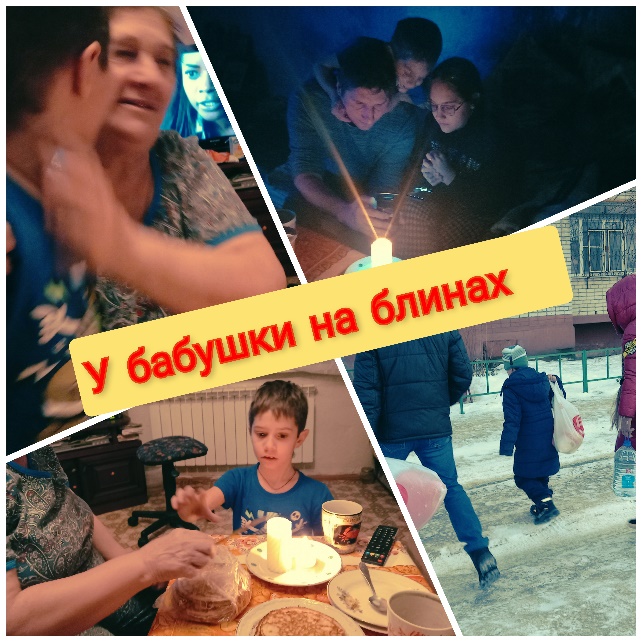 Активные и дружные,
 со спортом мы на Ты!
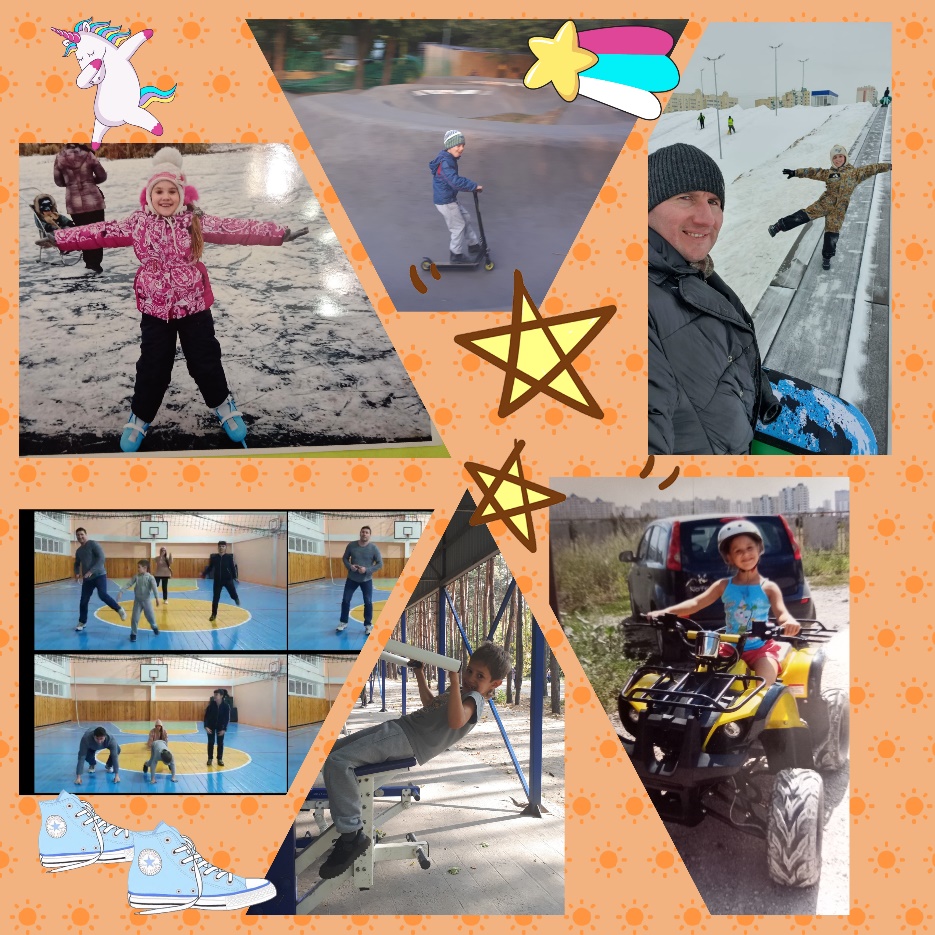 Жизнь дана на добрые дела!!!
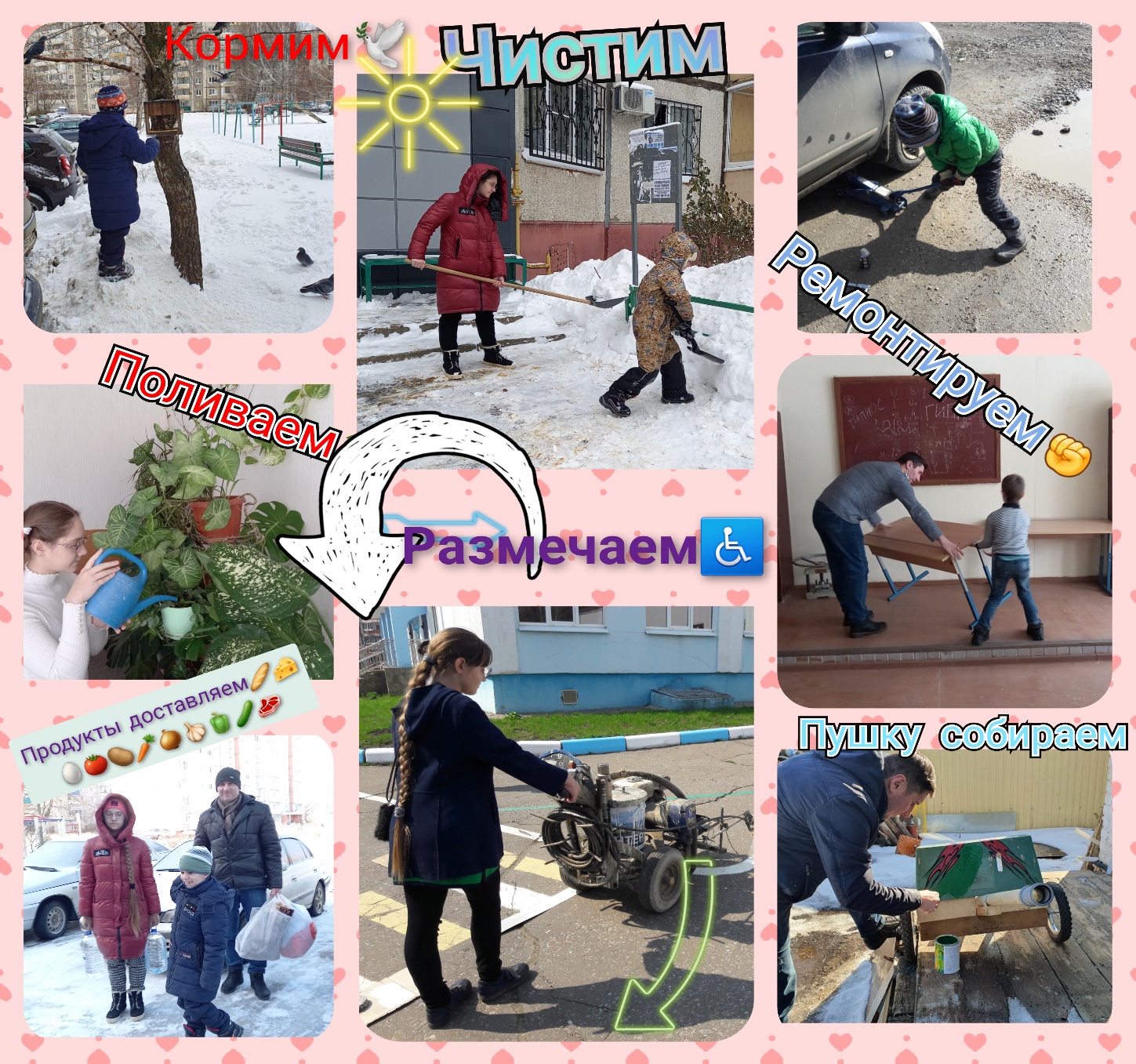 Путешествовать всем вместе!!!
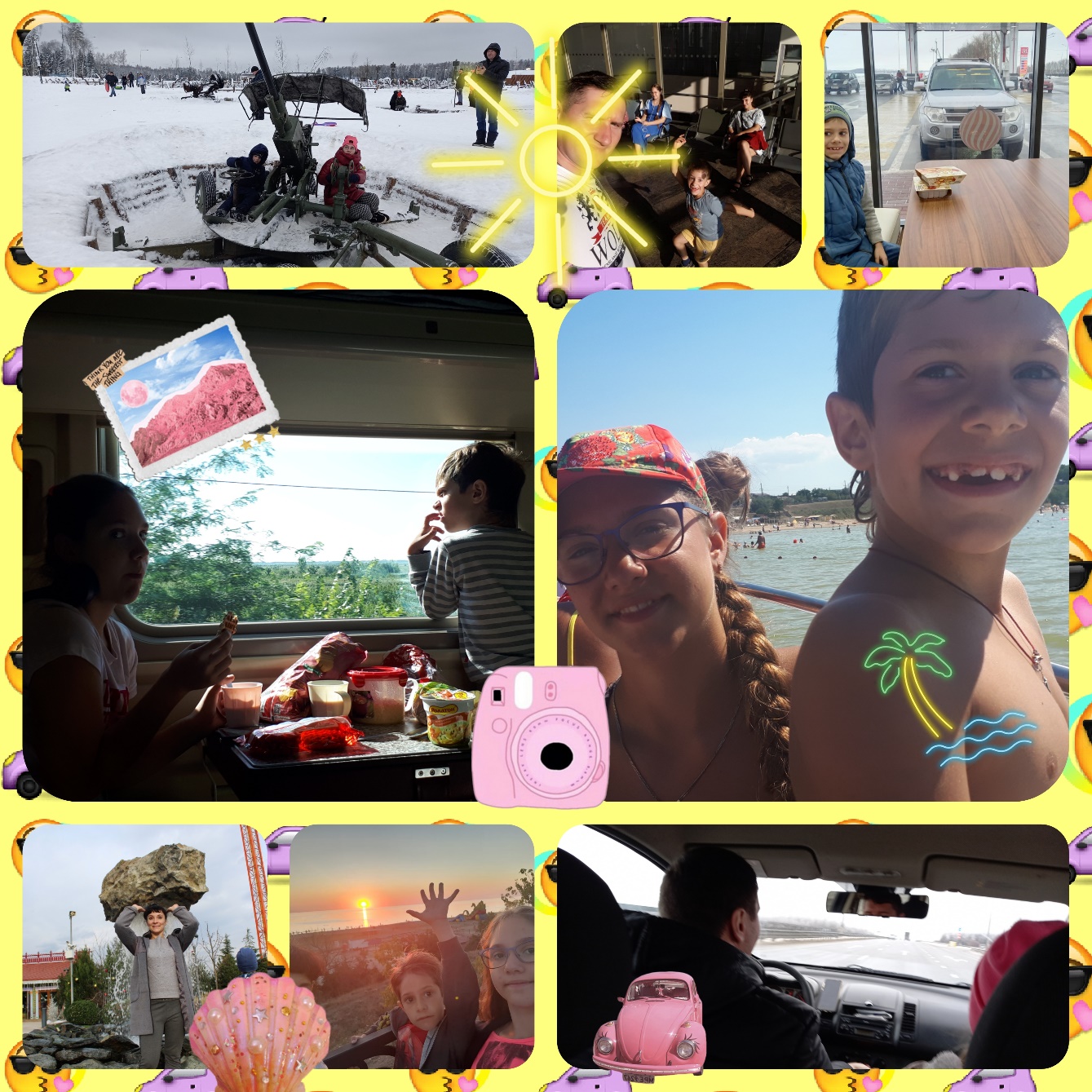 Наша мудрость
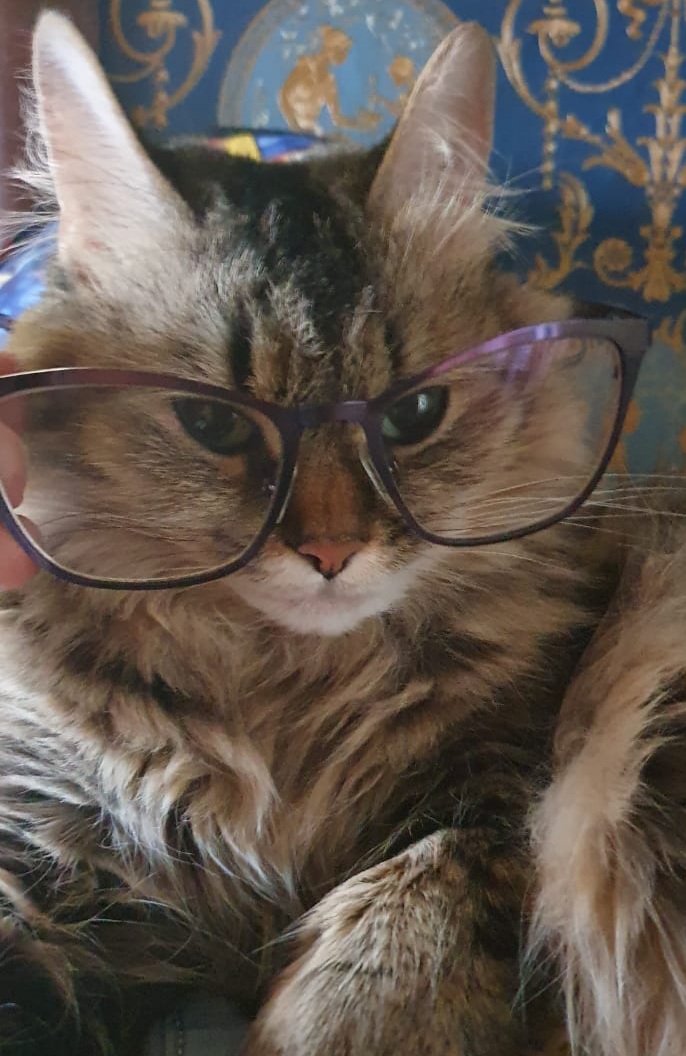 Cras, cras et semper cras 
et sic dilabitur aetas-
Латинская пословица гласит-
Завтра, завтра и всегда завтра, и так проходит жизнь 

Поэтому!!!!

«Не откладывай на завтра то, что можно сделать сегодня»...